Mines du Thillot
Données des archives (suite)
?
?
ALS FP 2017
Eléments supplémentaires décisifs qui assurent la particularité du site vosgien  et  le distinguent des autres sites  internationaux
Poudre en mine
2 galeries classées MH
Europe  : études historiques seules
acteur
SESAM
SESAM
SESAM
SESAM
ALS FP 2017
Rdv le 15 septembre
Chinois 
          Mongols 
                      Arabes  
                                    Europe
Chronologie mise au point et usages
1100
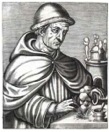 ?
R. Bacon 1267
1200
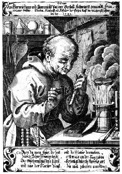 1300
B. Schwarz
Bombarde
Sape (feu puis explosion)
1400
Travaux routiers en  montagne
Canon
1500
Carrière   d’alun de Tolfa 1588
1600
Mine   Le Thillot 1617
La poudre noire
1700
ALS FP 2017
La poudre à canon et l’artillerie
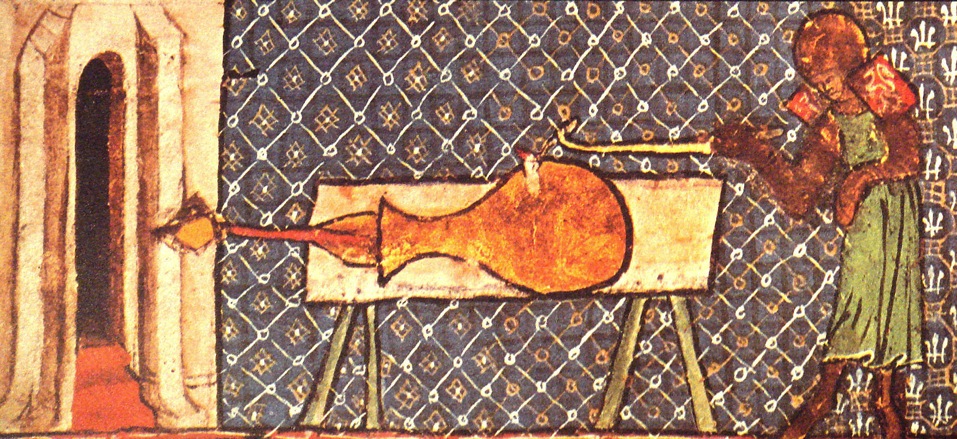 1327 :  De officiis regum de Walter de Milmete
ALS FP 2017
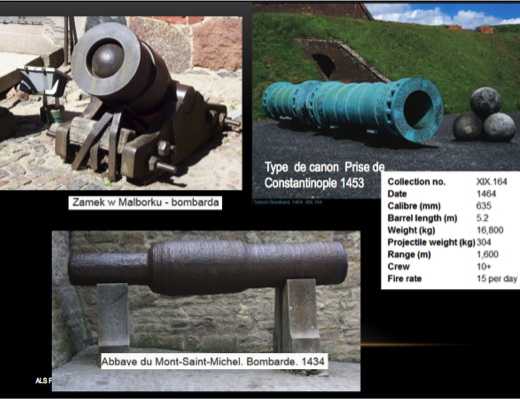 La poudre à canon et l’exploitation minière
Usage tardif
ALS FP 2017
Données de la littérature
1642
Mines d’or et d’argent de Gastein  Rathaussberg
« ...sur ordre, un mineur fut envoyé de Gross Arl pour essayer encore une fois le tir…
il choisit  deux emplacements favorables, le premier tir a brisé et détaché (la roche) . 
L’autre n’a pas réussi, alors que (le mineur) frappait sur la cheville, ça s’est enflammé tout seul et a projeté le maître de tir, coupé deux fois au bras et sous l’aisselle, il subit de nombreux dégâts à la tête et sur le visage et fut si cruellement brulé qu’il eut les deux yeux tuméfiés et arrachés et qu’on ne pouvait plus le reconnaître. Il a fallu qu’on lui maintienne l’œil droit et qu’on en retire (son très petit bord) et des esquilles de bois… »
Deux autres mineurs furent blessés et terrifiés  c’était la quatrième tentative.
ALS FP 2017
Conclusion des mineurs : 
« ….On ne veut plus y croire sauf à nous y contraindre par la force jusqu’à ce qu’il se produise les mêmes dégâts. …………
Etablit ici pour rapport. »   Rathschlag Libell in Gastein, Ludwig Der Anschnitt 1986
Mines d’or et d’argent de Gastein - Rathaussberg

Autriche 

 1642
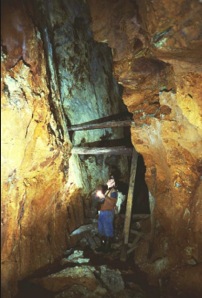 ALS FP 2017
Le tir en mine : une dernière grande étape  d’invention pour un usage civil de la poudre
400 ans après le descriptif de la formule de la poudre noire en Europe
Pourquoi un tel retard ?
Un paramètre du retard à l’usage  : le danger de l’explosion en galerie
ALS FP 2017
Techniquement
La poudre noire
Mélange ternaire de 3 solides :  salpêtre (nitrate de potassium), soufre   et charbon de bois
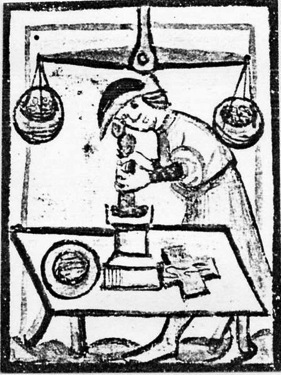 Variabilité et poudres spécialisées  :
Nitrate de K 40 à 78%
Charbon de bois 15 à 30 %
Soufre 10 à 30%
Réaction d’oxydation du carbone
Particularité  déterminante :
Pas d’oxygène gazeux  nécessaire  :  le nitrate de K fournit l’oxygène
Pureté des produits, grenage, stabilité  …..
ALS FP 2017
La réaction
Une réaction chimique exothermique mal définie :
16 KNO3 + 6 S + 13 C →5 K2SO4 + K2S + 6 N2 + 11 CO2        Berthelot

10 KNO3 + 3 S + 8 C → 2 K2CO3 + 3 K2SO4 + 6 CO2 + 5 N2. 

7,42 KN03 + 12,49 C + 3,12 S → 3,12 K2S + 0,66 K + 9,8 CO2 + 3,68 N2 + 2,64 CO (Gillet et Lefébvre)

Toutefois pour tenir compte des variétés de charbon de bois, on utilise aussi empiriquement : C7H4O.La decomposition de la poudre noire avec le soufre donne : 

4 KNO3 + C7H4O + 2 S —> 2 K2S + 4 CO2 + 3 CO + 2 H2O + 2 N2

6 KNO3 + C7H4O + 2 S → K2CO3 + K2SO4 + K2S + 4 CO2 + 2 CO + 2 H2O + 3 N2
Corps solides
gazeux
solides
Résultats  : une fumée abondante, des particules solides 
Plus de 300l de gaz /kg, température vers 2400°C
ALS FP 2017
Explosion
L’explosion résulte de la réaction chimique exothermique produisant un dégagement de gaz chauds et comprimés.
à l’air libre  la poudre brûle
Explosion si confinement
Déflagration
Un explosif soufflant ou déflagrant est un explosif qui provoque lors de son explosion
 une pression dans les directions de moindre résistance.
ALS FP 2017
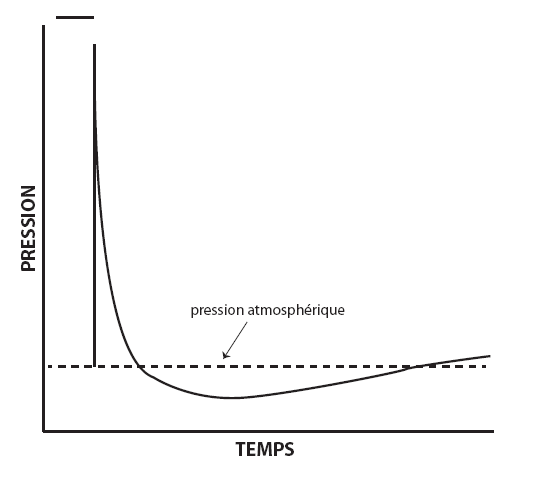 Cinétique du phénomène
Onde de Friedlander
Explosif lent  subsonique
Comparaison
Vélocité  d’explosifs détonnant s:
Nitroglycérine  : 7700 m/s
TNT   :  6900 m/s
Onde de choc
2 effets
Dégagement d’un grand volume de gaz à haute température en expansion
puis
ALS FP 2017
Onde de choc
Effet de brisance
Dégagement d’un grand volume de gaz à haute température
Effet de poussée
Maîtriser ces deux aspects  conditionne en grande partie les usages
ALS FP 2017
Pourquoi l’explosif est-il utilisé en mine
Dureté de la roche
Lenteur de l’avancement
Coût de la main d’œuvre
ALS FP 2017
Pourquoi l’explosif est-il utilisé en mine
Dureté de la roche
Lenteur de l’avancement
Coût de la main d’œuvre
Besoin d’énergie supplémentaire
Le feu
Au Thillot un an de travail pour avancer de 1 ou 2 toises
Utilisé de tout temps (mais lent)
jusqu’à 100 francs la toise  en 1600
Pénurie de bois
ALS FP 2017
Pourquoi l’explosif est-il utilisé en mine
Dureté de la roche
Lenteur de l’avancement
Coût de la main d’œuvre
Besoin d’énergie supplémentaire
Le feu
La poudre à canon
Utilisé de tout temps (mais lent)
Non disciplinée et chère
Pénurie de bois
ALS FP 2017
Maîtrise des variables et paramètres
Inventions et adaptations
Le trou ; les outils, la forme optimale de l’outil,  les techniques de fabrication de l’outil, la méthode ; la charge choix de la quantité et de la qualité de poudre ; l’obturation complète ; la mise à feu la mèche 

Diriger l’énergie, équilibre entre la résistance de la roche et la puissance d’explosion, orientation et position du trou, éviter de faire canon  

Ne pas détruire la galerie , et garantir la sécurité humaine (onde de choc, projections) 

L’aérage la toxicité des fumées
ALS FP 2017
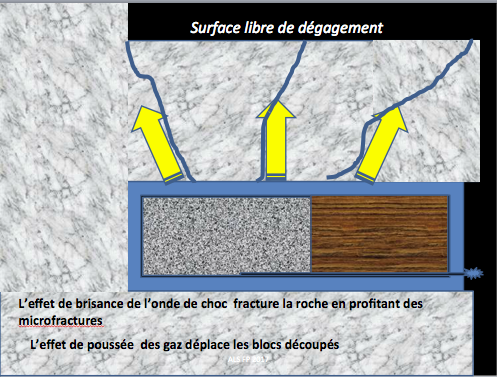 Travaux à l’explosif
Caractérisation des traces des nouveaux  outils
ALS FP 2017
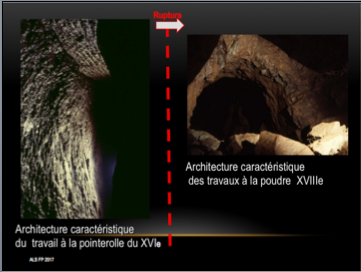 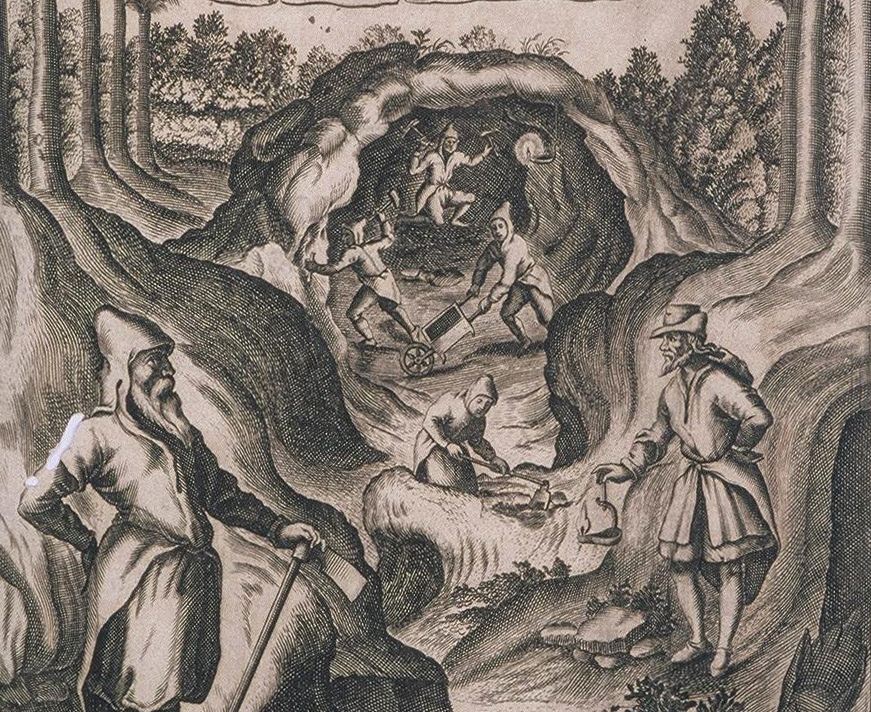 ALS FP 2017
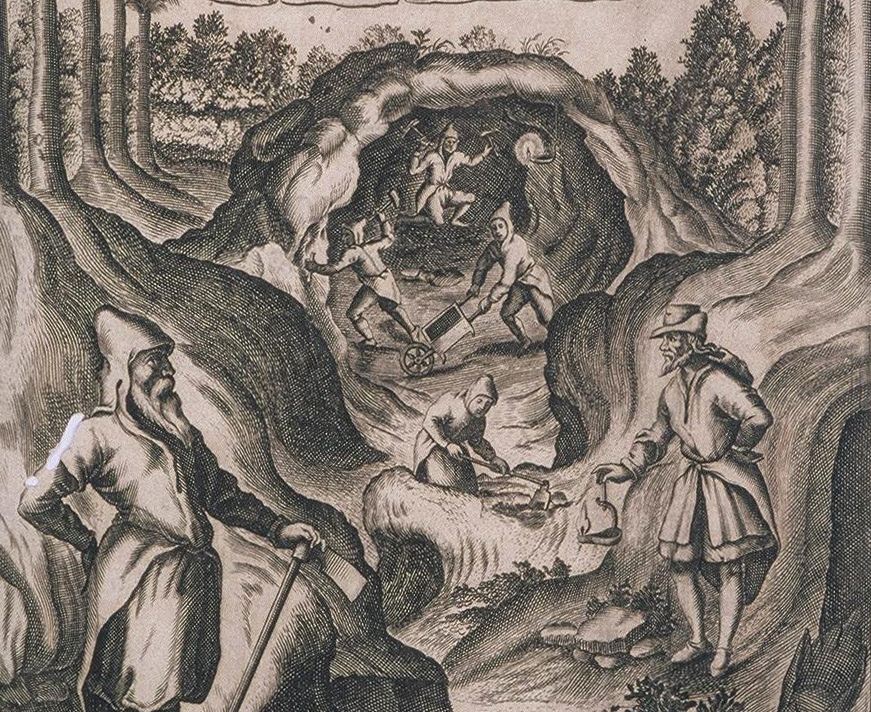 ALS FP 2017
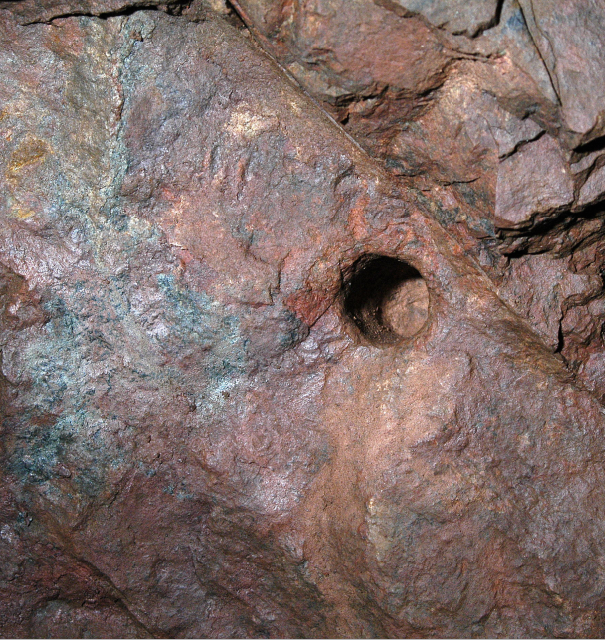 ALS FP 2017
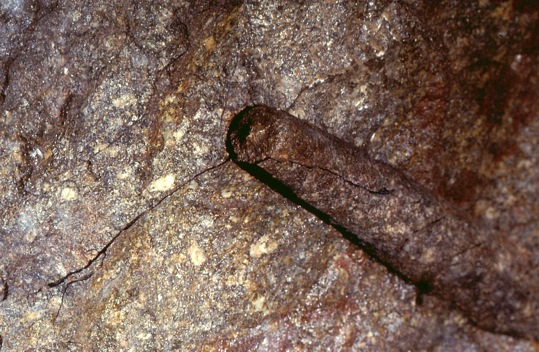 Le Thillot
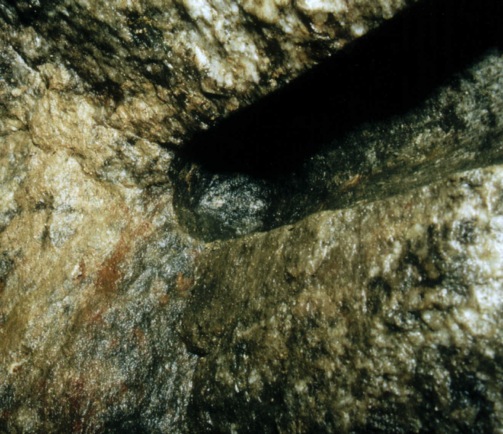 Farnacker
Schwarzwald
ALS FP 2017
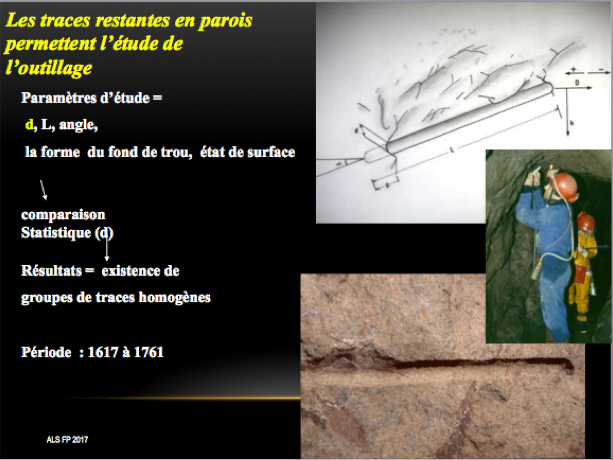 [Speaker Notes: Several important  series of measurements of the traces of borer holes on the walls had to determine the evolution of the tools during the 17th and 18th centuries, a statistical analysis confirmed the existence of different tools]
Moyenne  des diamètres  des traces
4 galeries datées  : 611 mesures
Château-Lambert  2
Fresse
St-Maurice 1
Château-Lambert 1
Bussang
n
St-Maurice  2
Périodes 2 et 3  fin XVIIe et XVIIIe s.
Période 1
début XVIIe
diamètre
mm
Ecart type,                     1,5        1,5  1,5   2           1,7                                                             1,7
ALS FP 2017
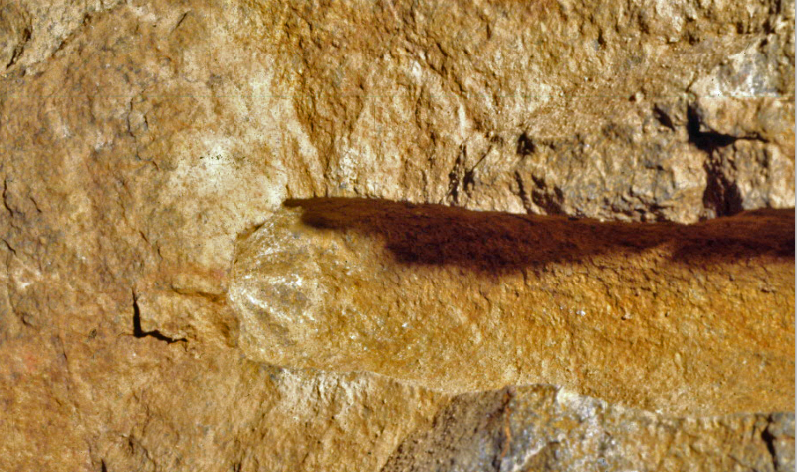 Paramètres importants: la forme  et les traces du fond de trou
ALS FP 2017
Travaux à l’explosif
Caractérisation des traces des nouveaux  outils
Chronologie   



typologie
ALS FP 2017
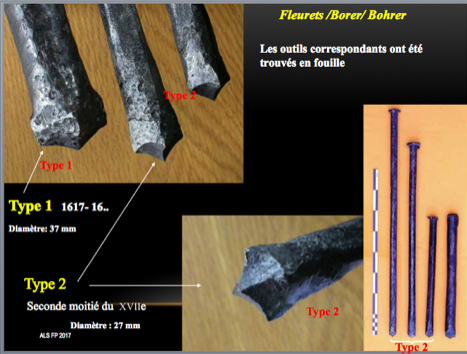 [Speaker Notes: the corresponding tools have been found in excavations here the borer of types 1 and 2]
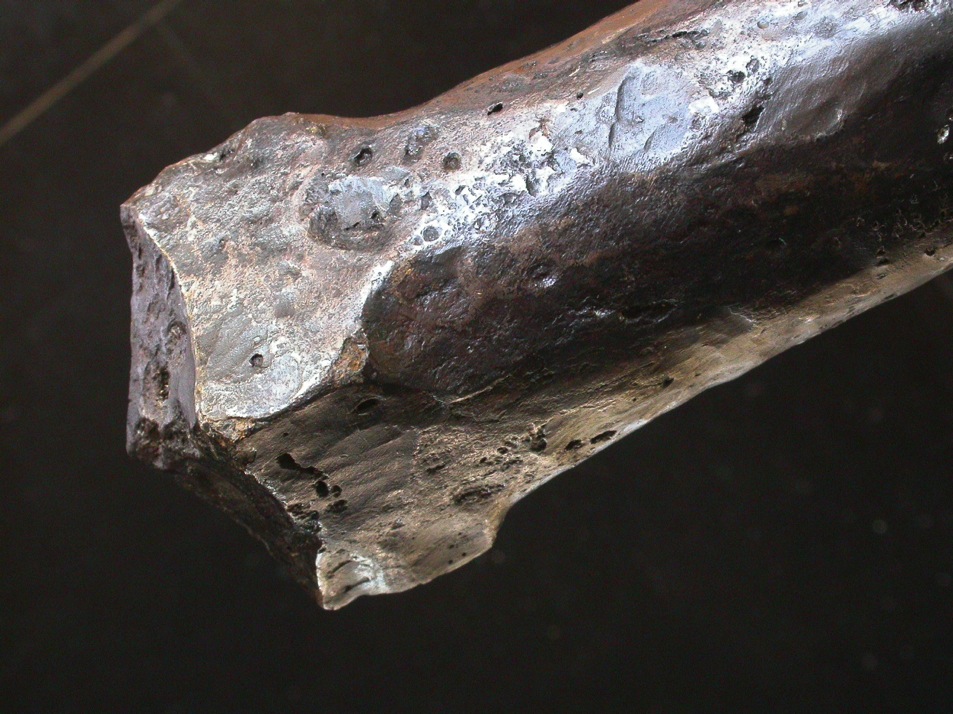 Fleuret de Type 1
Diamètre 37 mm
ALS FP 2017
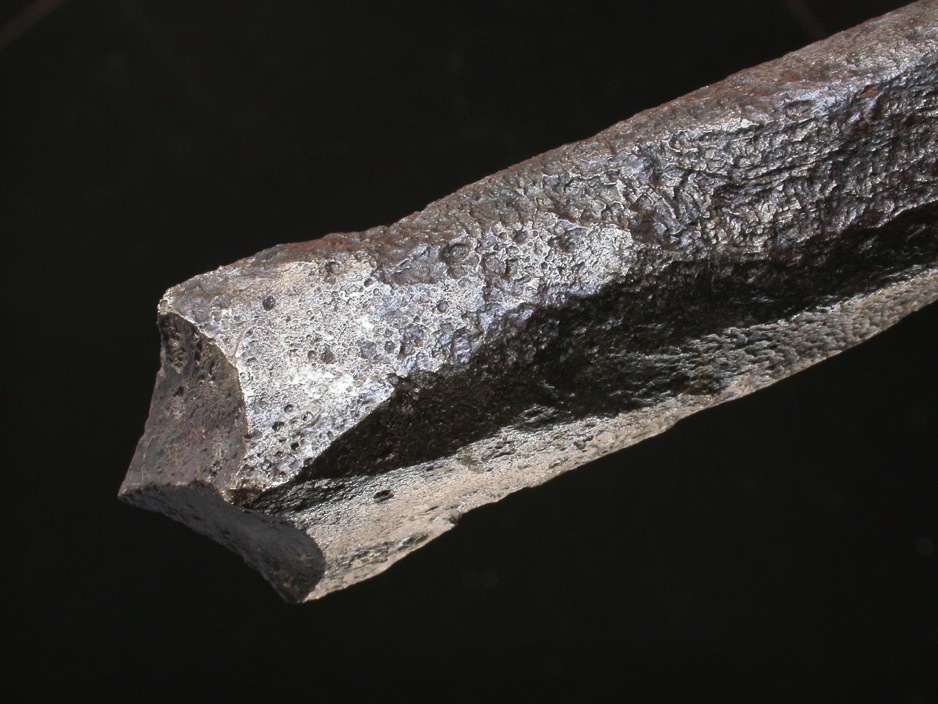 Fleuret de Type  2
Diamètre 27 mm
ALS FP 2017
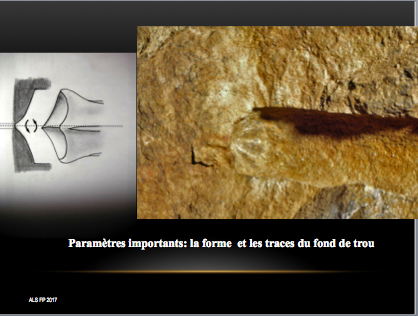 L e  fleuret utilisé à Freiberg au milieu du XVIIe s.:

«… un tel fleuret est fait d’une solide barre de fer, à l’extrémité de laquelle est un renflement quadrangulaire en acier… » 

B. RÖSSLER,   1700,  Speculum Metallurgiae Politissimum, Dresde  trad.
ALS FP 2017
Mise en œuvre de la nouvelle technique
ALS FP 2017
2 galeries classées MH
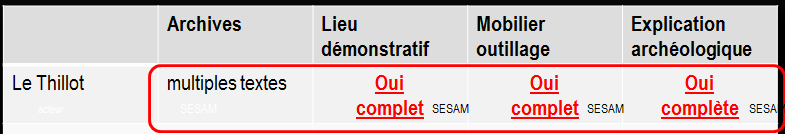 ALS FP 2017
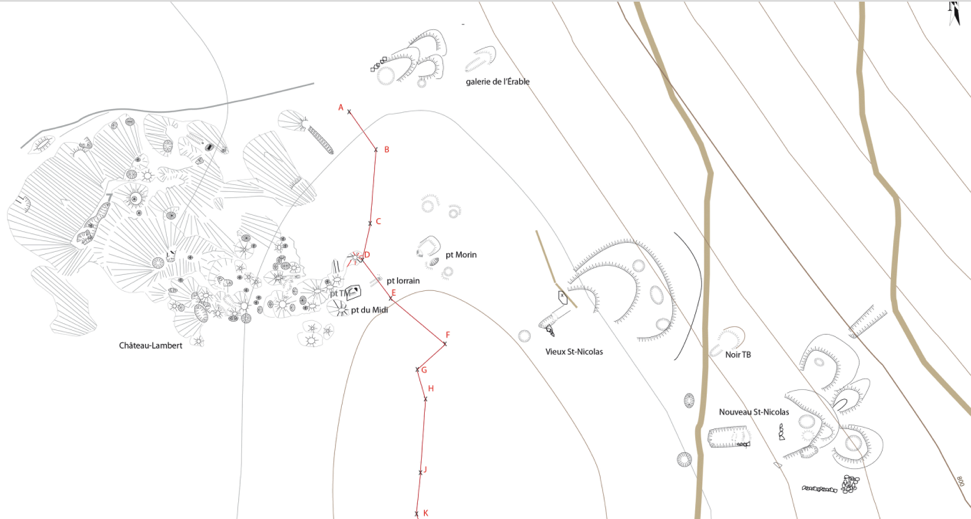 Le Thillot Tête du Midi
galerie  1 classée MH
Galerie sous St Nicolas
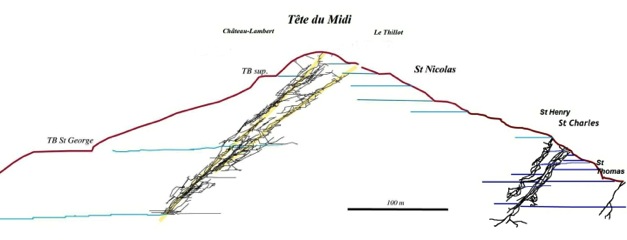 ALS FP 2017
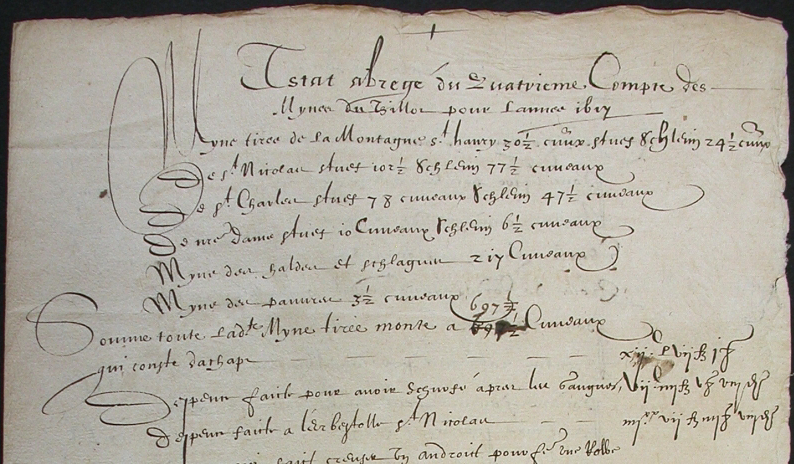 Despence faicte a l’erbestolle St Nicolas…………………..87 f. 4 g. 8 d.
ALS FP 2017
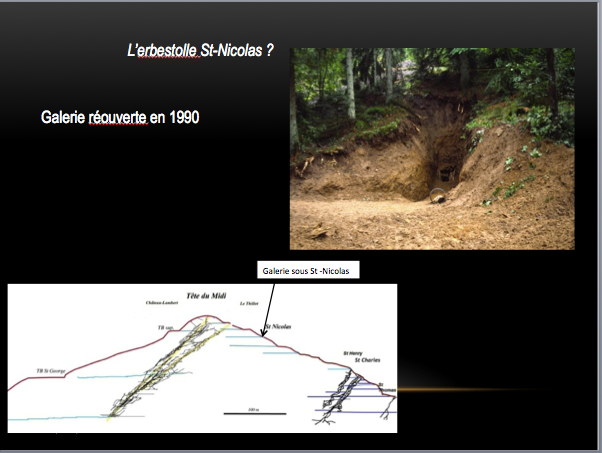 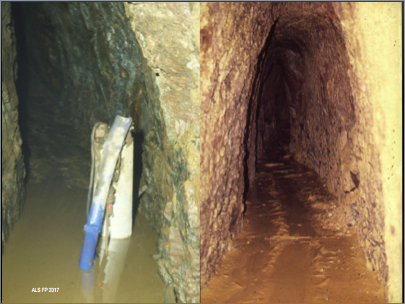 Galerie en travers-bancs inachevée
Début de l’usage de l’explosif
Nouvelle technique
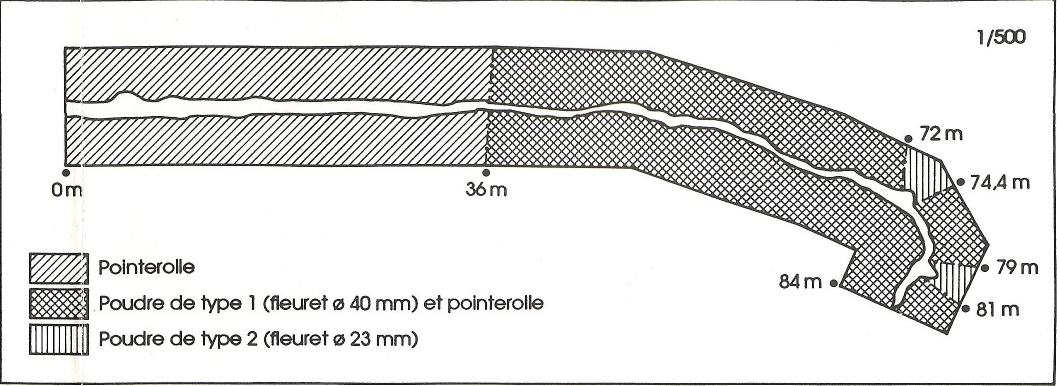 Front de taille remarquable
ALS FP 2017
Tous les signes d’une technique débutante
Comment les mineurs utilisent un nouveau procédé très  différent?
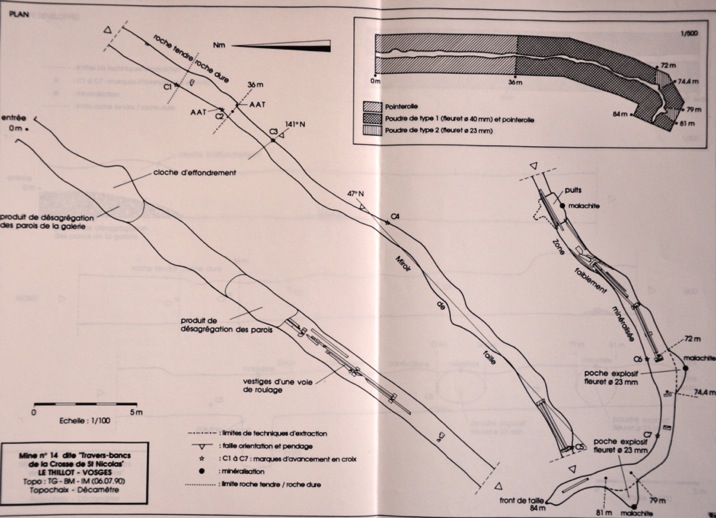 ALS FP 2017
Quelle période ?
Tous les signes d’une technique débutante
Datation par analyse dendrochronologique  de 7 échantillons de bois
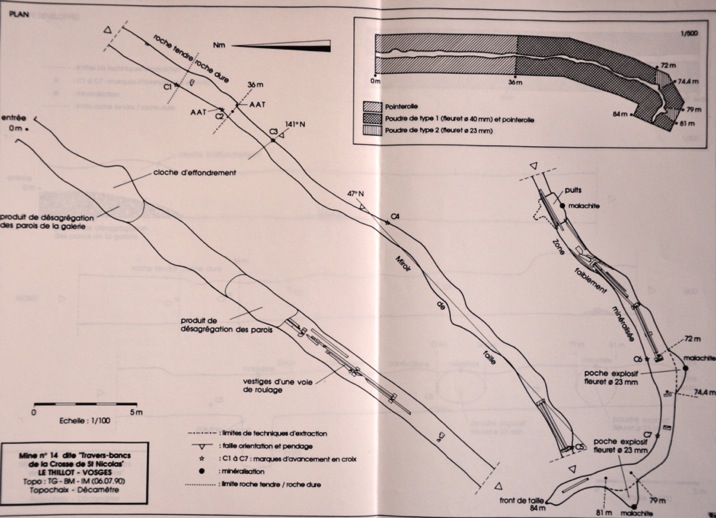 4, 5, 6, 7
Vestiges de voie de roulage en bois
1, 2, 3
ALS FP 2017
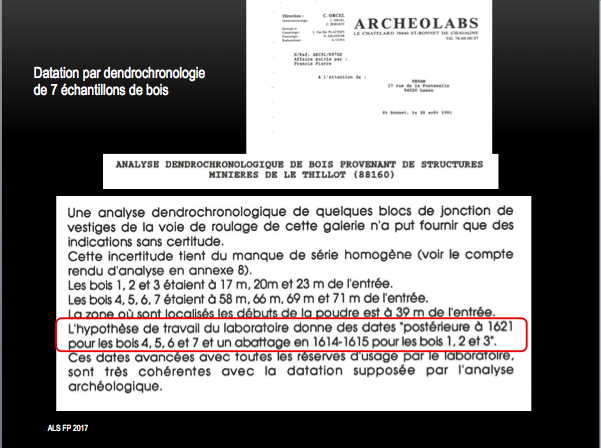 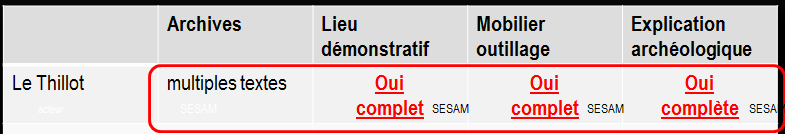 ALS FP 2017
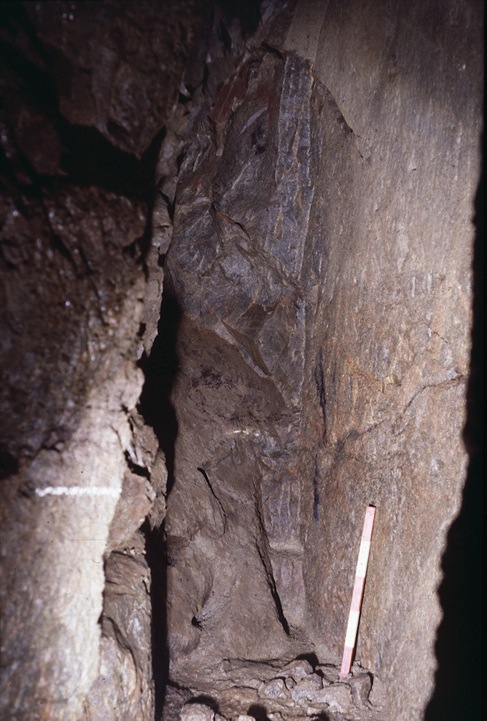 Explication   :  le front de taille
ALS FP 2017
Explication   :   au front de taille
Trous de fleuret
Découpe d’une saignée étroite
            w : 10-20 cm
Travail à la poudre
Travail à la poudre I
Saignée pointerolle
Trous de fleuret
ALS FP 2017
Méthode débutante avec
nouveaux outils
Correction à la pointerolle des irrégularités de la paroi dues à l’explosion
forme classique du 16e
critères anciens
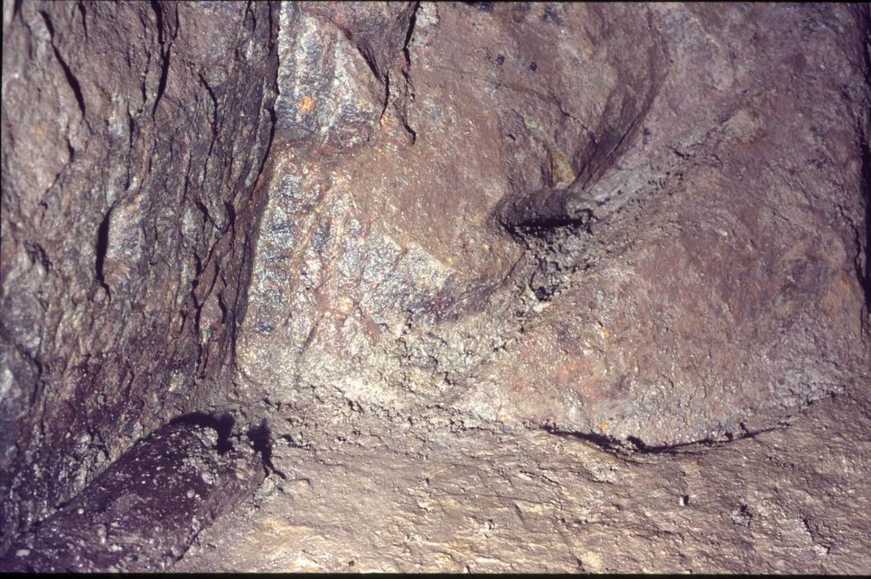 Fond de trou explosé
Encoche
ALS FP 2017
Galerie sous St Nicolas  Le Thillot
[Speaker Notes: Sign of the transition it is remarkable to note in this gallery that the workers as rectified with the pointerolle the surface of the side produced by the explosions to give the appearance and the section of the classical mine of the  XVIth c.;, in order to correspond to the old fashion]
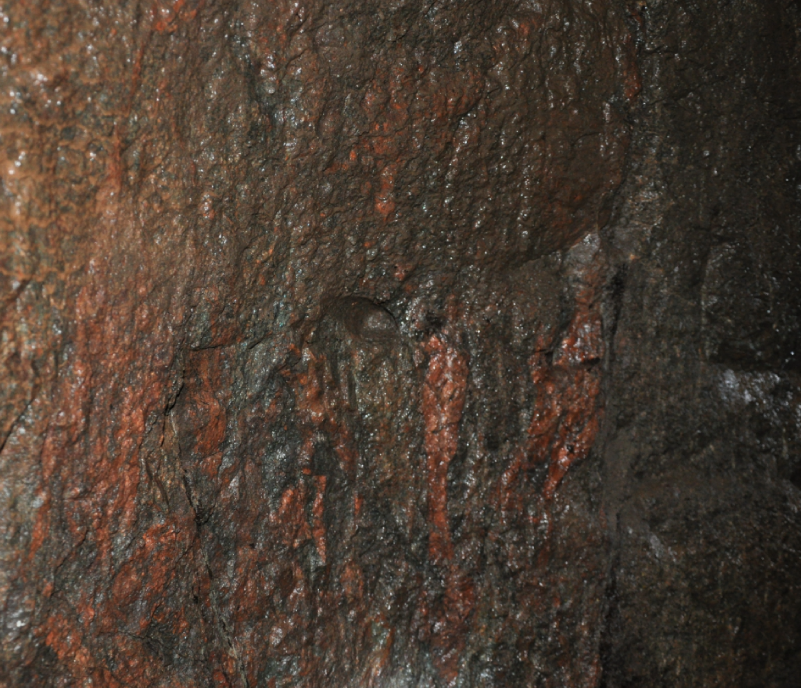 Correction à la pointerolle des irrégularités de la paroi dues à l’explosion
ALS FP 2017
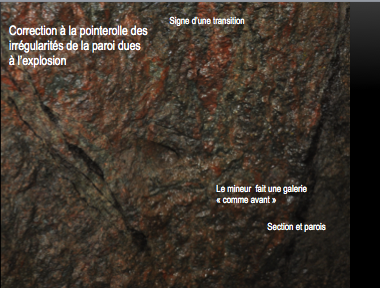 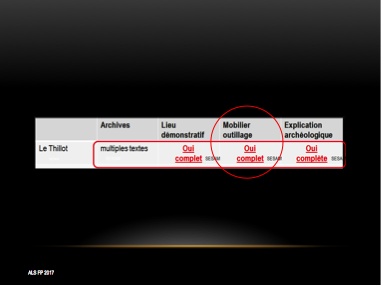